すずきさんの家に
プレゼントがとどきました
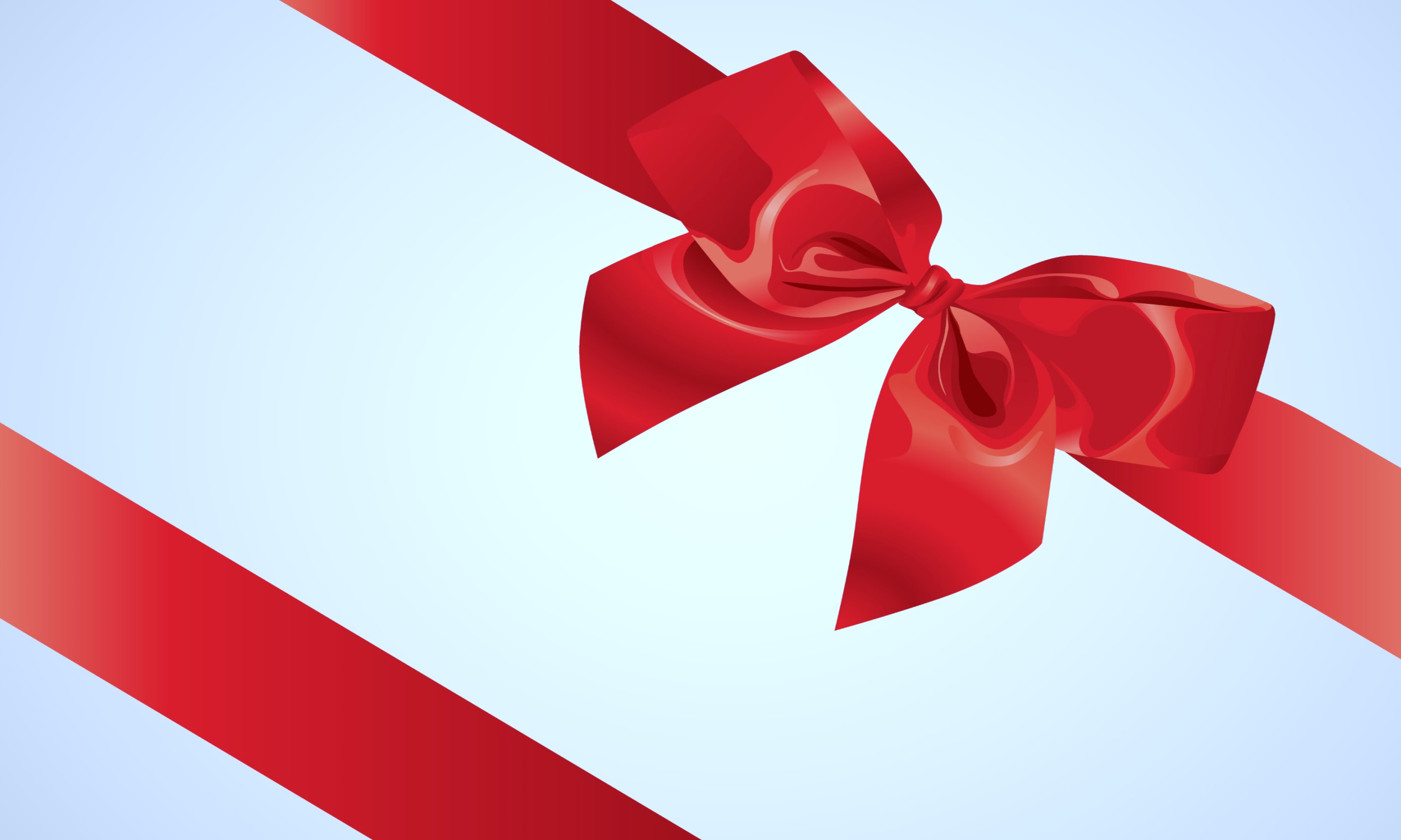 チョコレートが　入って　いました。
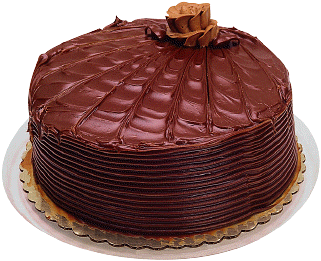 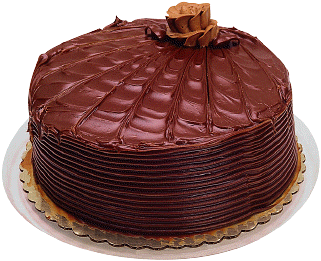 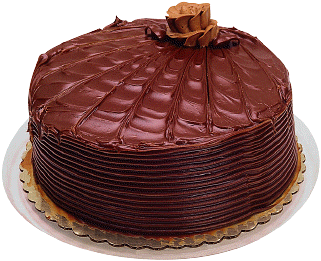 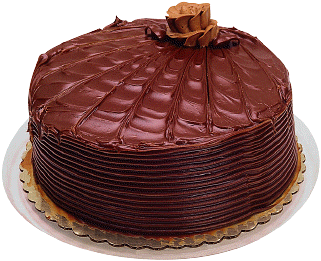 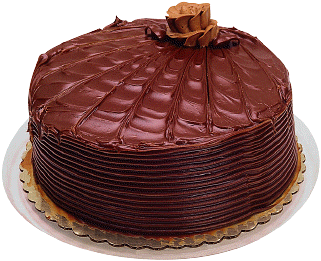 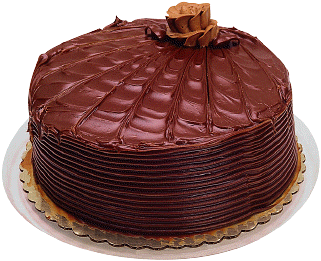 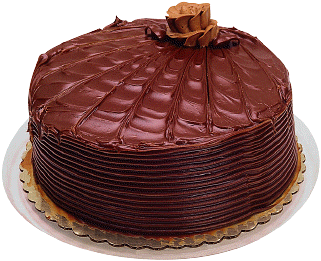 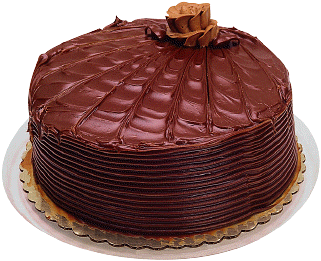 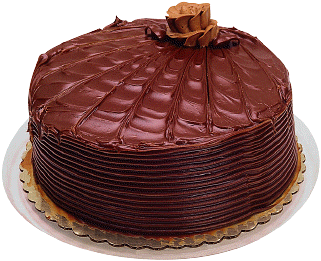 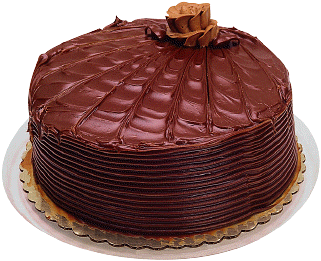 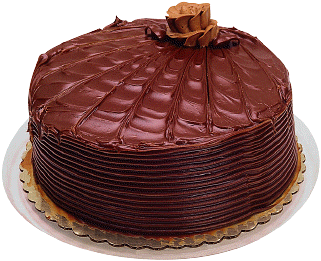 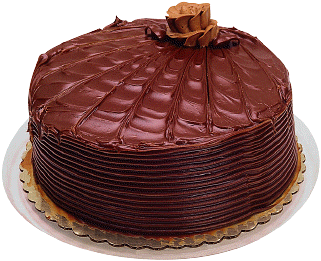 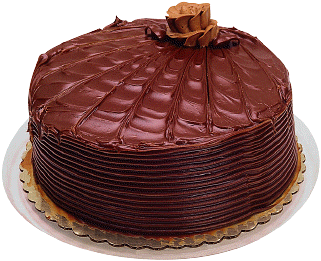 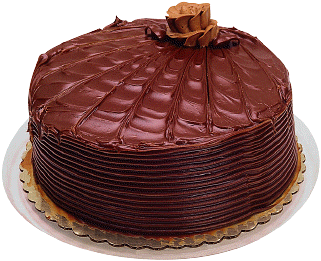 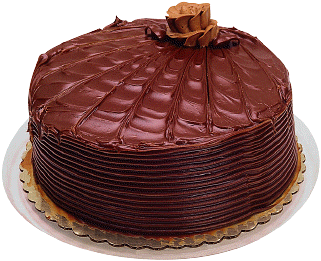 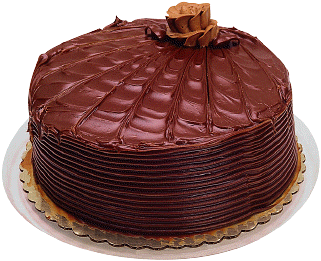 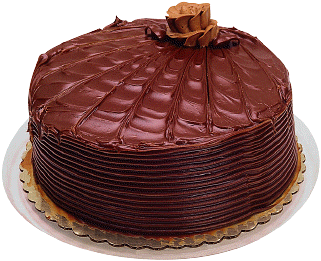 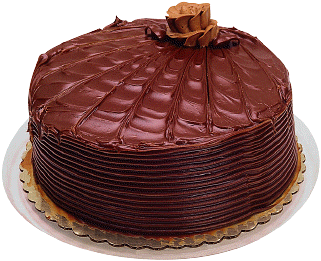 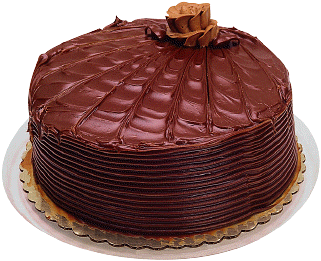 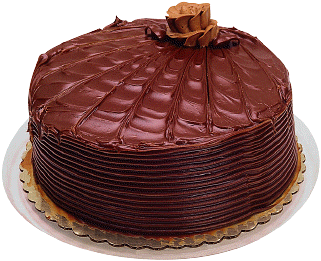 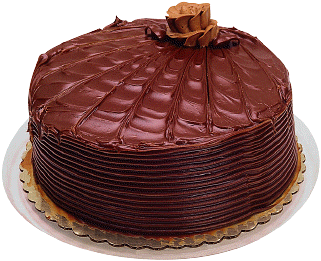 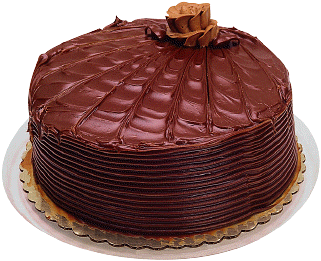 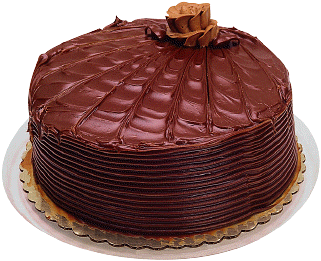 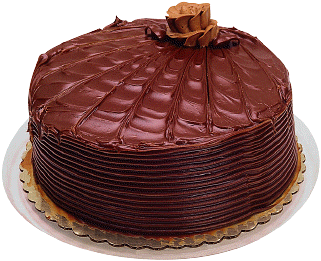 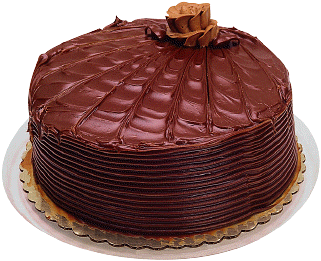 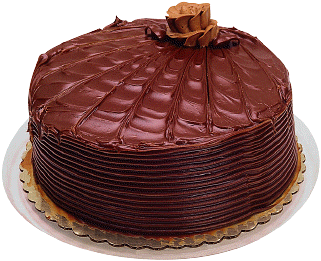 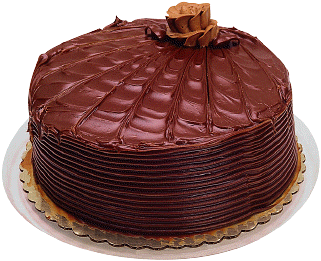 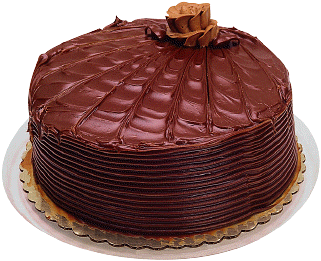 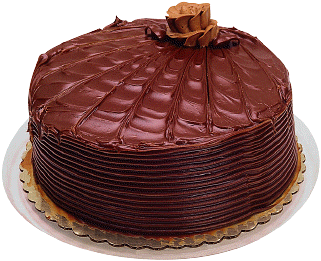 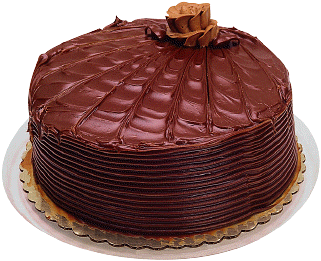 かぞくで　少し　食べました。
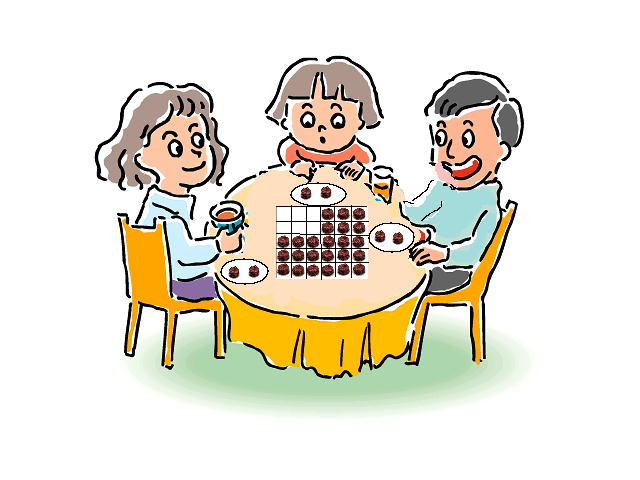 つぎの　日に，はこを　あけて　みると・・・・・
はこの　中の　チョコレートは，ぜんぶで　何こ　ありますか。
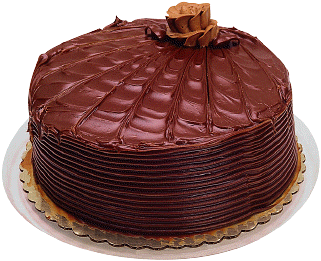 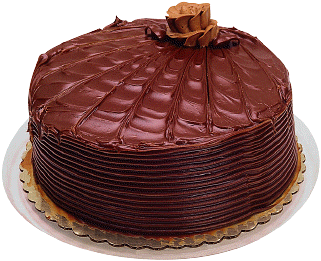 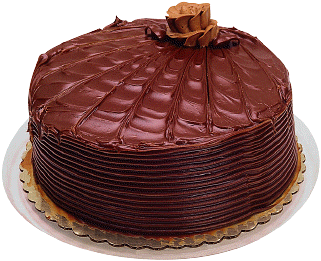 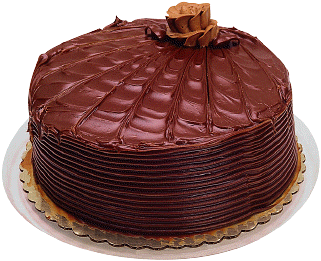 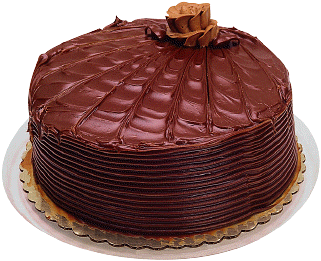 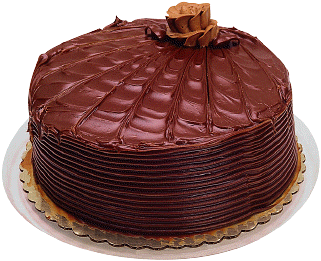 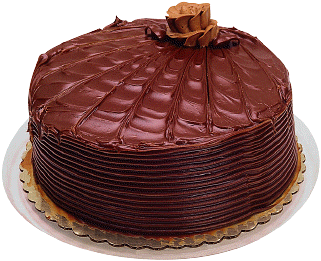 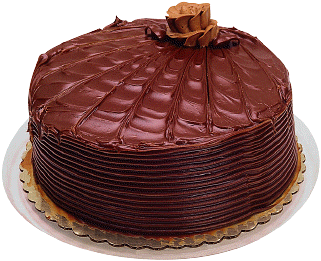 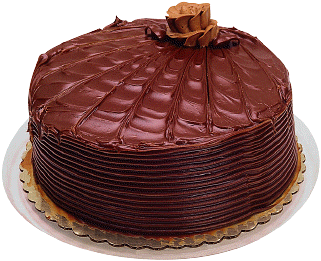 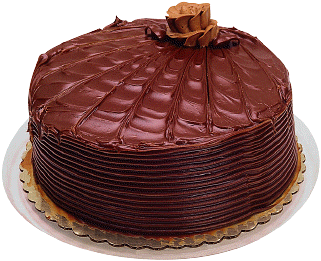 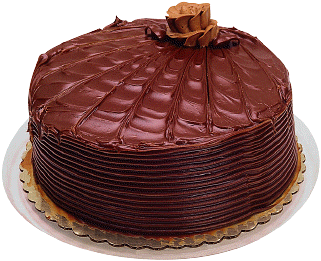 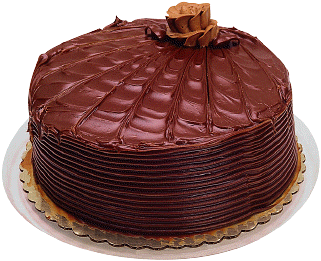 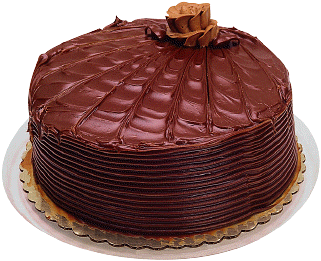 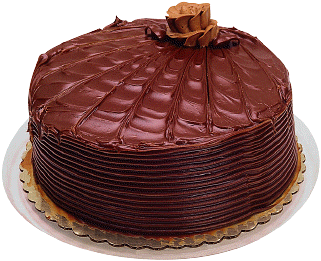 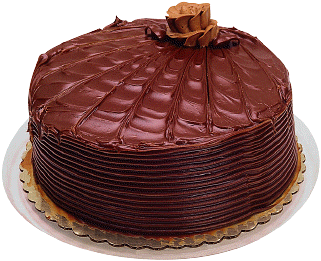 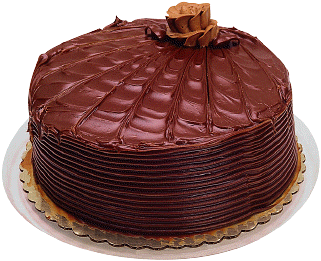 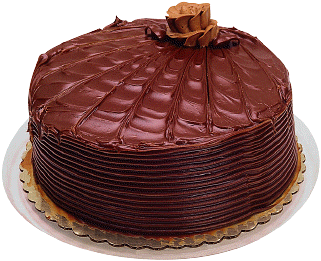 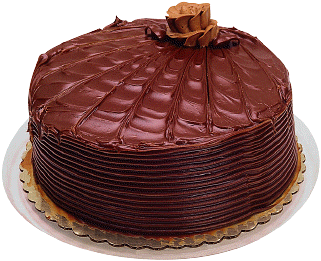 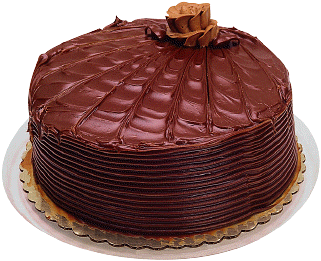 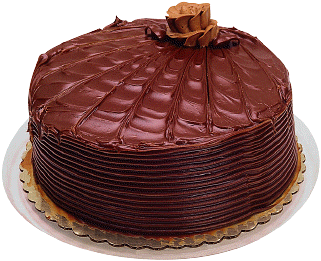 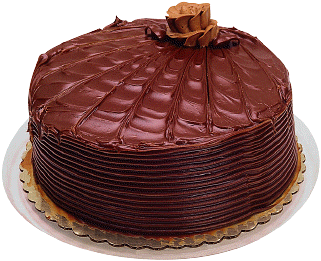 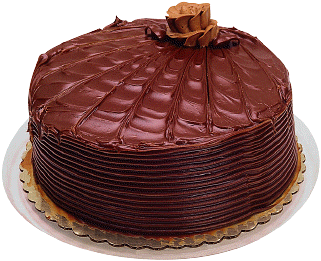 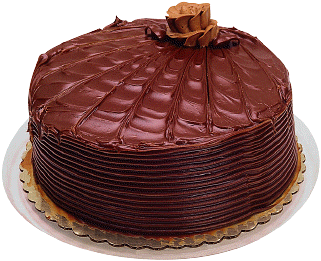 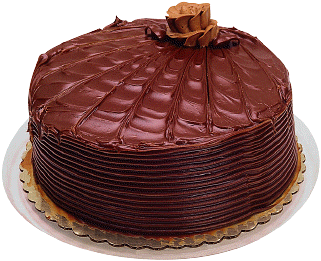 いろいろなもとめ方をくふうしましょう。
アレイ図に　して
いろいろなもとめ方をくふうしましょう。（分けて考える）
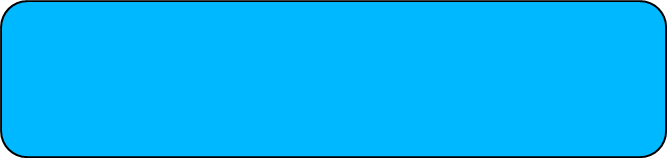 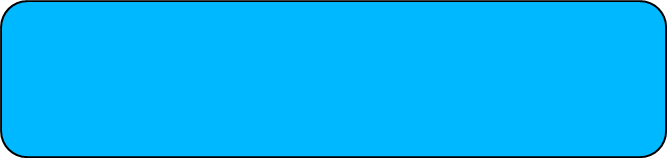 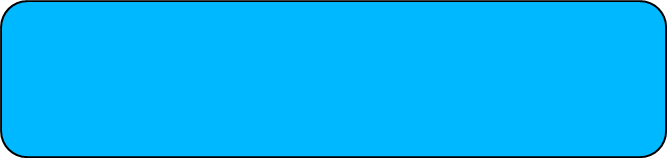 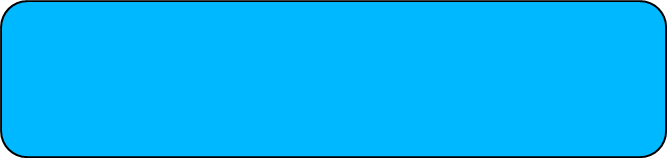 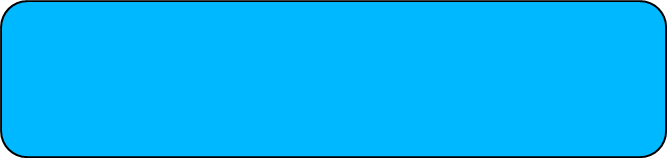 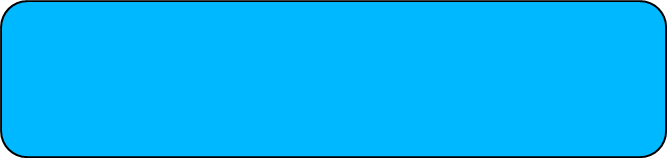 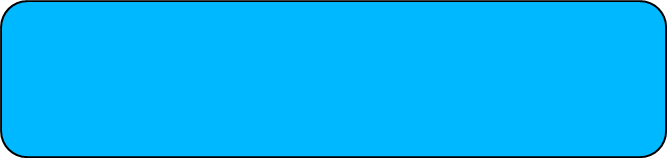 しき　３×８＝２４　こたえ　２４こ
いろいろなもとめ方をくふうしましょう。 （分けて考える）
しき②　３×２＝６
　　　　　６×３＝１８
　　　　　６＋１８＝２４
答え　　　　２４こ
しき①　２×３＝６
　　　　　３×６＝１８
　　　　　６＋１８＝２４
答え　　　　２４こ
いろいろなもとめ方をくふうしましょう。 （分けて考える）
しき②　３×３＝９
　　　　　５×３＝１５
　　　　　９＋１５＝２４
答え　　　　２４こ
しき①　３×３＝９
　　　　　３×５＝１５
　　　　　９＋１５＝２４
答え　　　　２４こ
いろいろなもとめ方をくふうしましょう。 （うごかして考える）
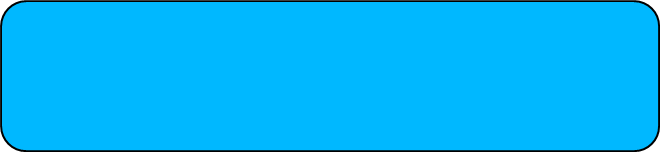 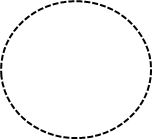 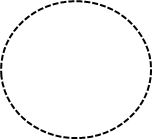 しき　　４×６＝２４　　　　答え　　２４こ
いろいろなもとめ方をくふうしましょう。 （引いて考える）
しき　　５×６＝３０　　２×３＝６　　３０－６＝２４　　　　答え　　２４こ
いろいろなもとめ方をくふうしましょう。 （うごかして考える）
しき①　３×８＝２４
　　　答え　　　　２４こ
しき②　８×３＝２４
　　　答え　　　　２４こ
いろいろなもとめ方をくふうしましょう。 （うごかして考える）
しき①　３×８＝２４
　　　答え　　　　２４こ
しき②　８×３＝２４
　　　答え　　　　２４こ
まとめ
分けたり，うごかしたり，
引いたりしてくふうすると，
かけ算をつかってもとめる
ことができます。